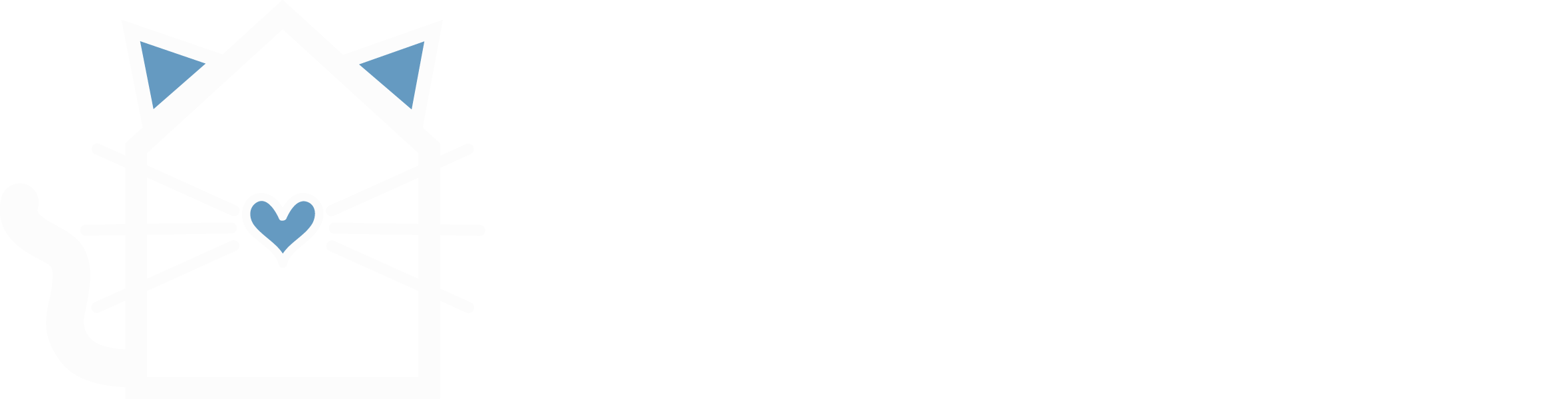 By: Kylie Lowell
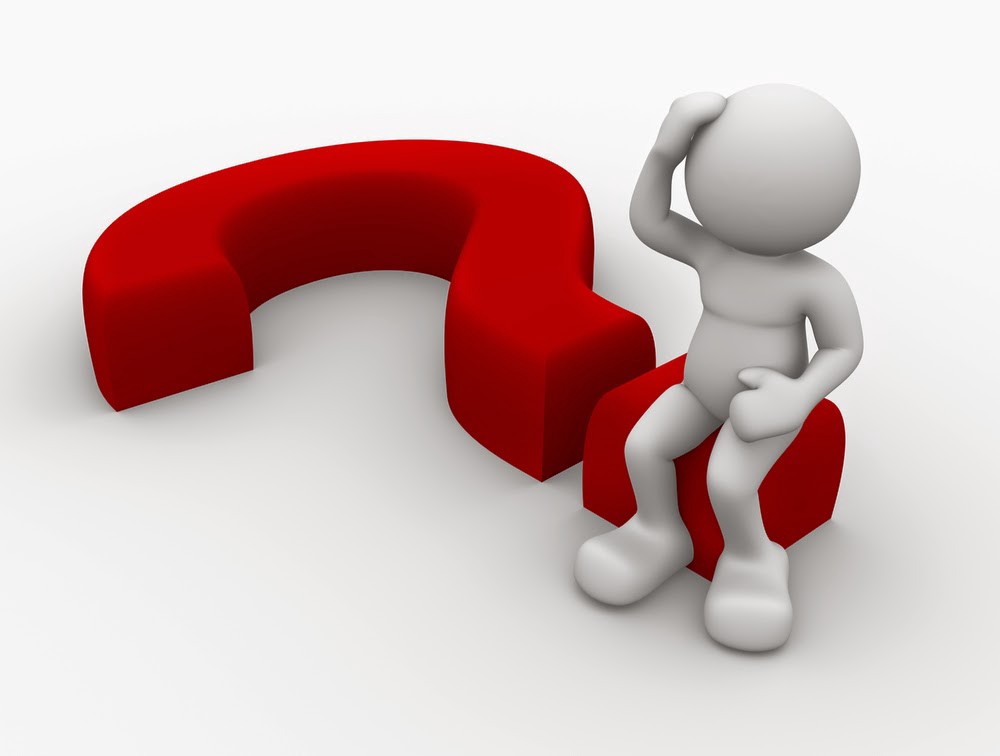 [Speaker Notes: my senior project was based on a problem I wanted to solve]
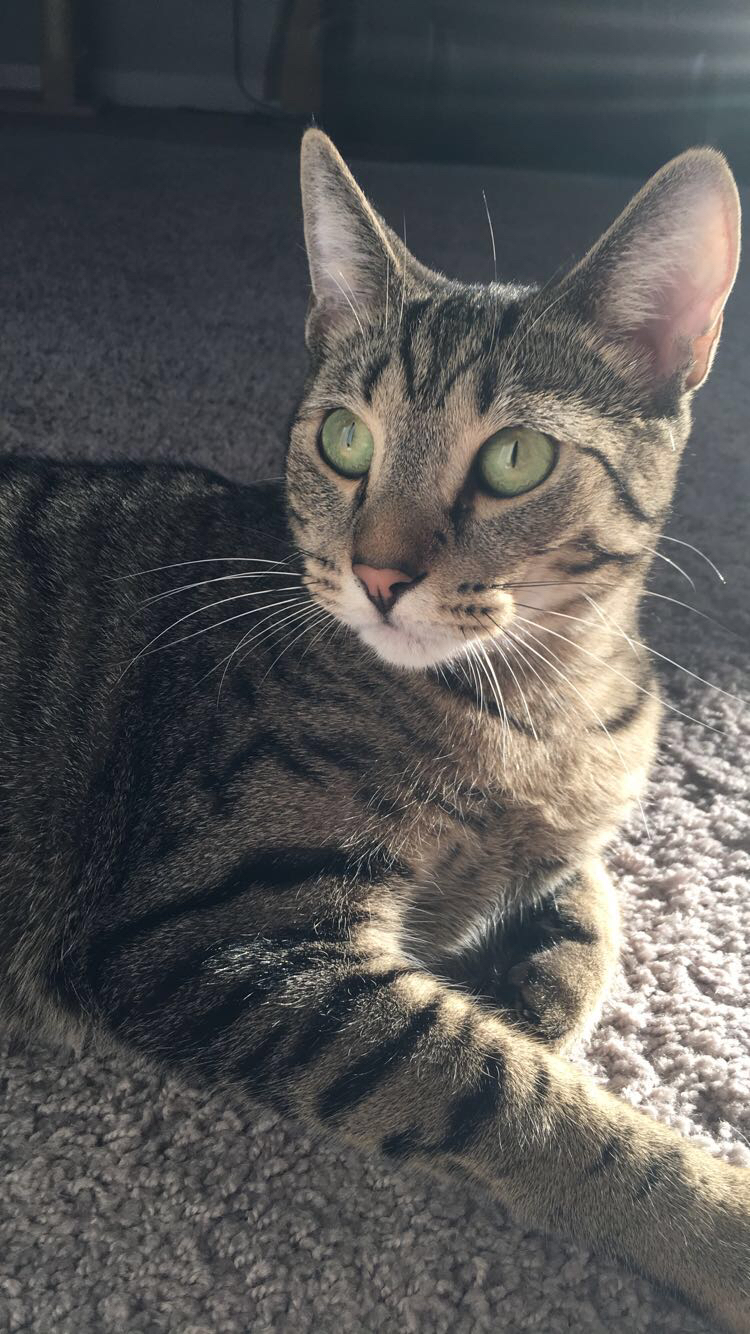 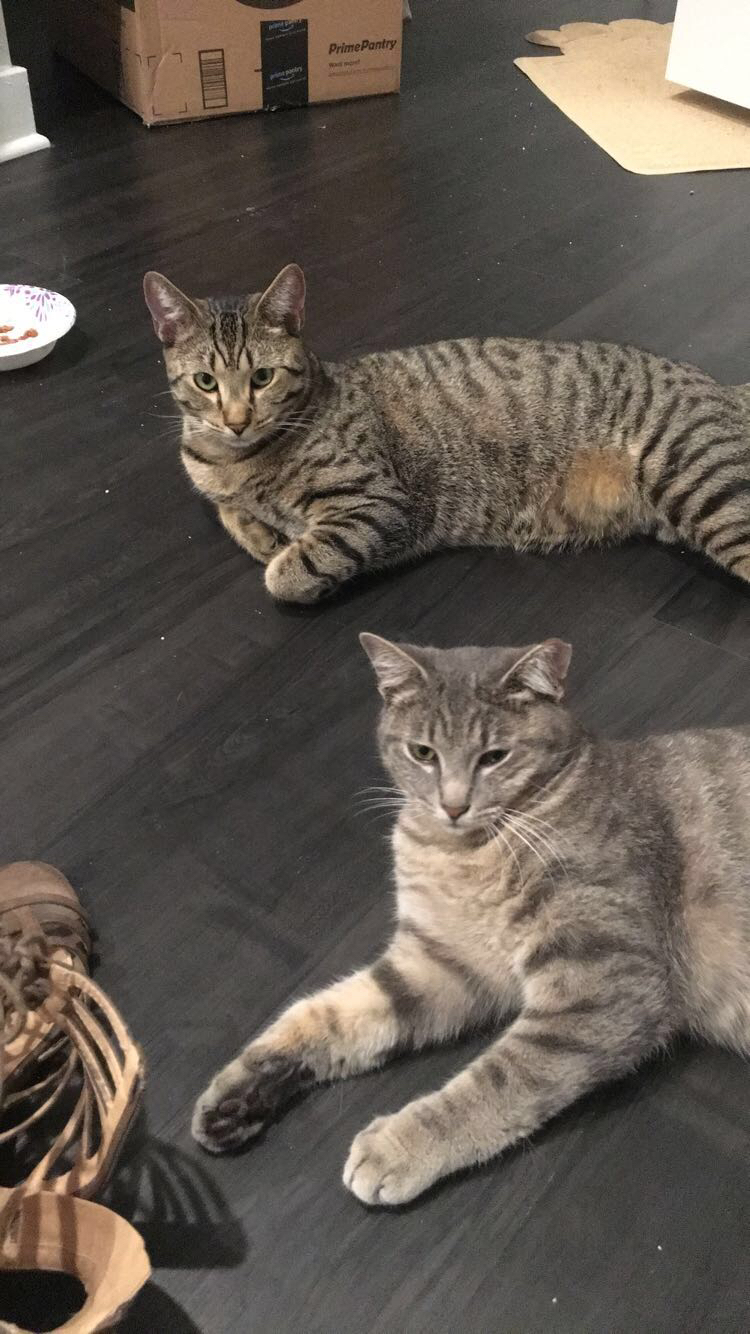 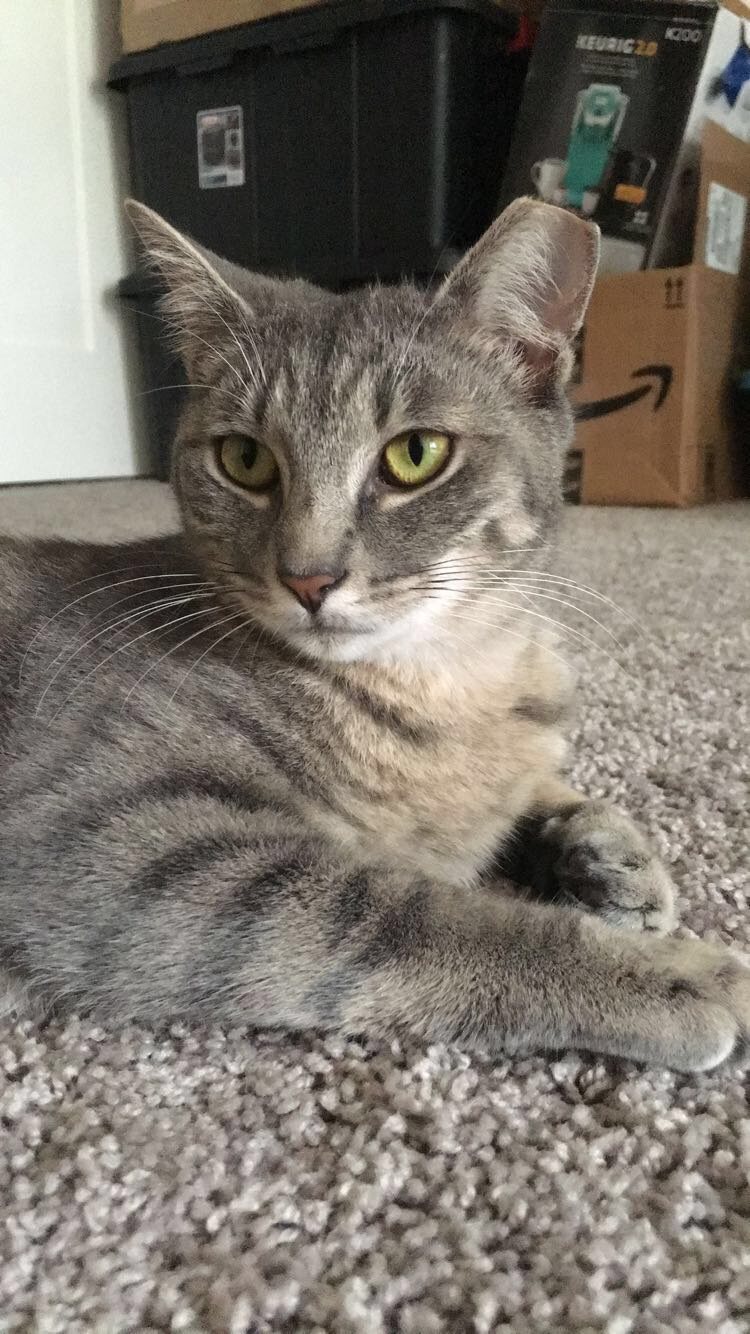 [Speaker Notes: Im sure a lot of you have pets I have two cats]
Current State
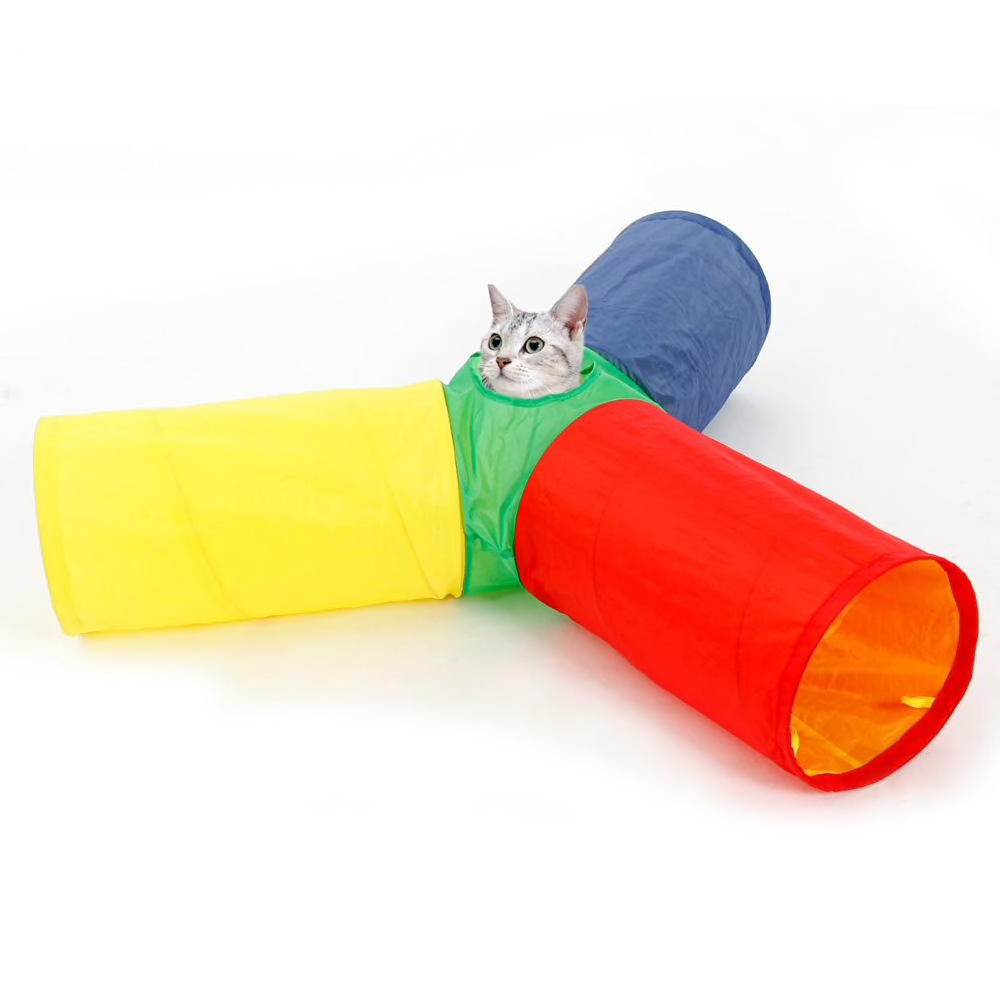 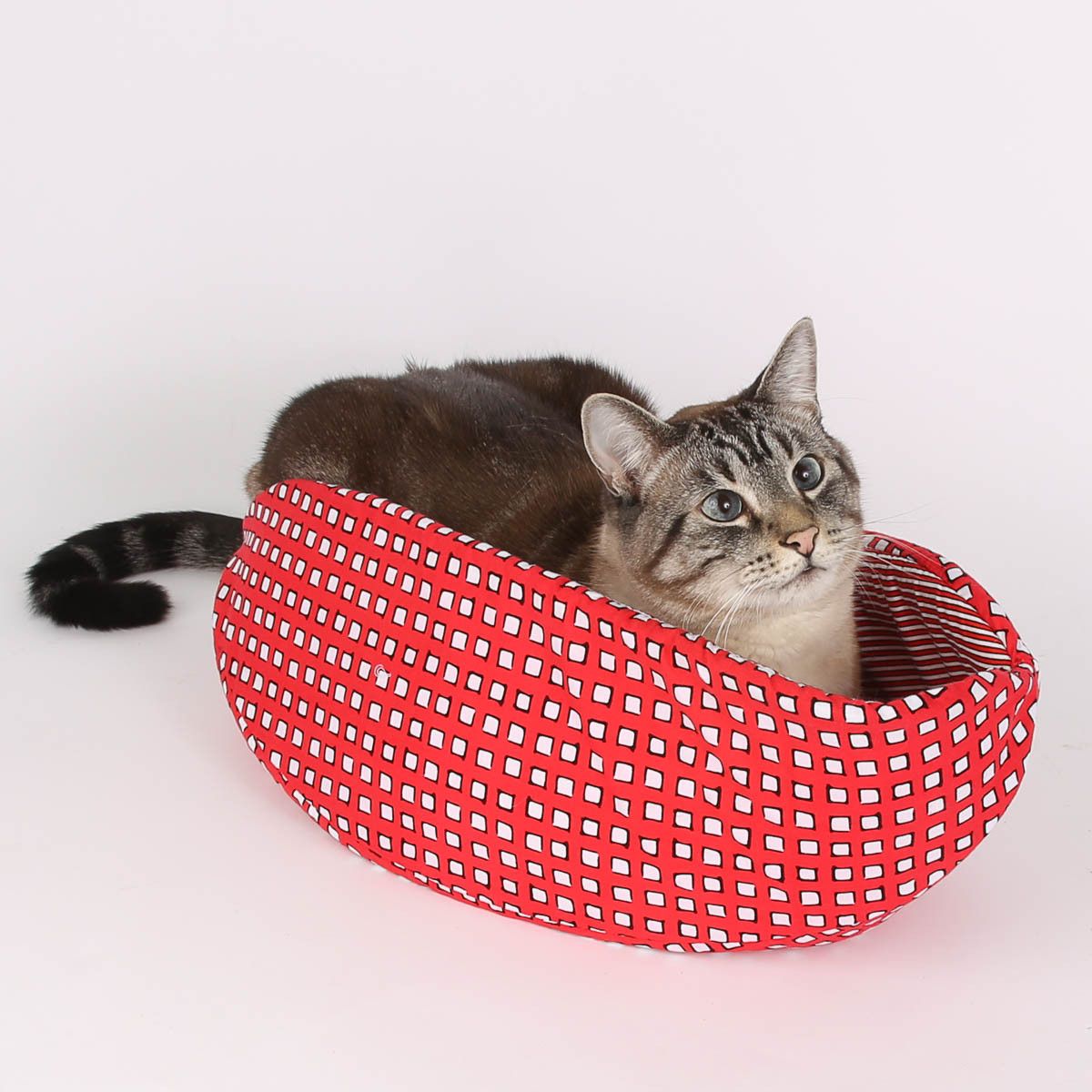 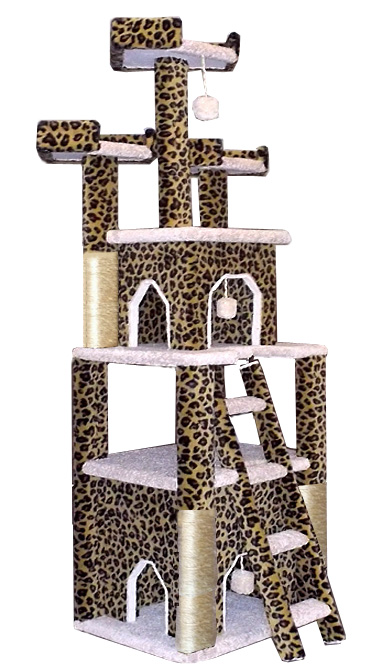 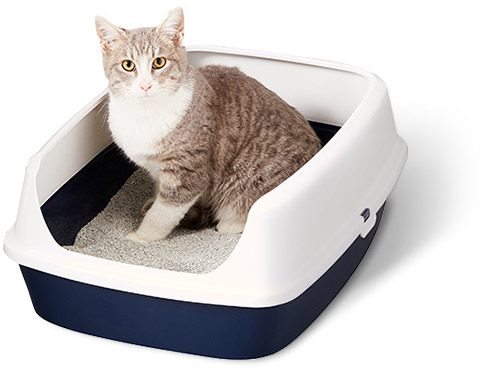 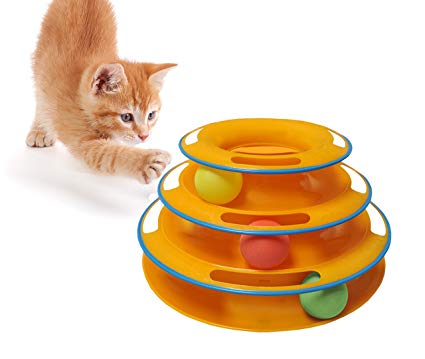 [Speaker Notes: But with my two cats living in a small area also cam a slew of ugly toys and cat condos,]
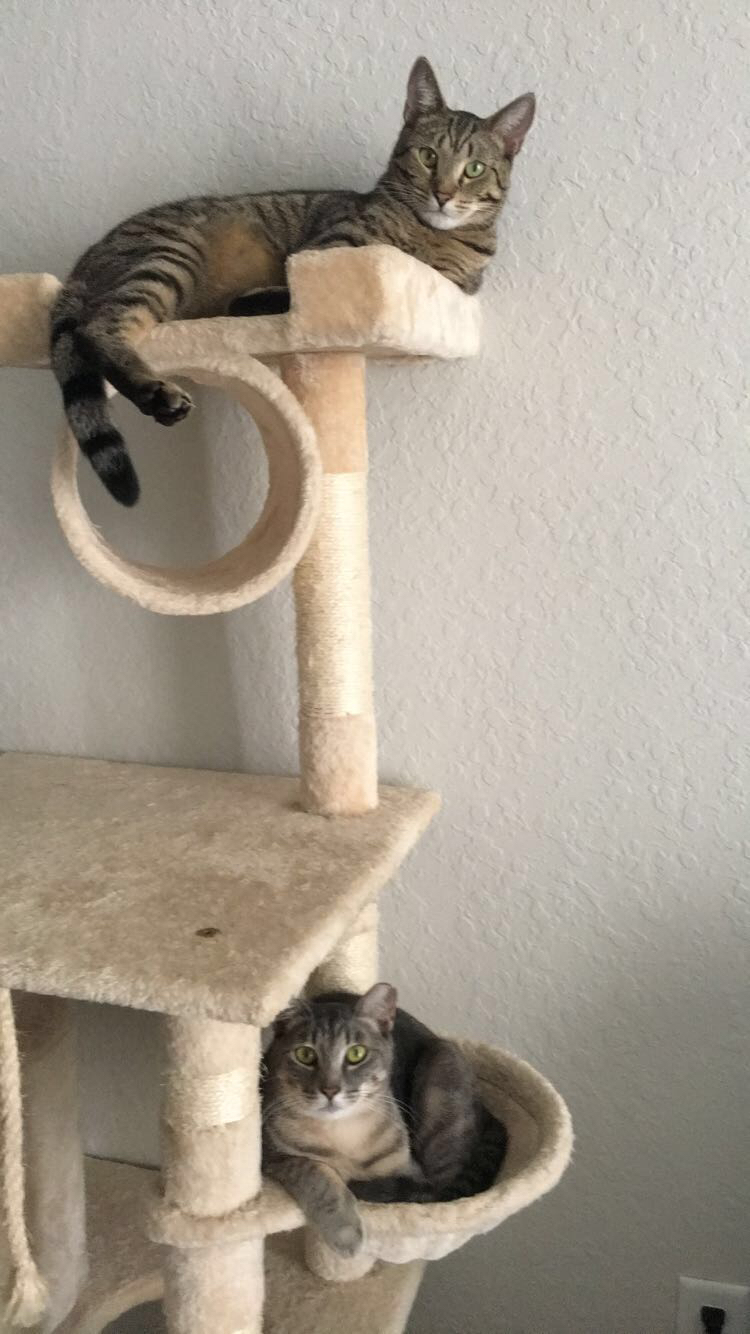 Takes up valuable space
Does not match the decor
[Speaker Notes: They look ugly and they take up way to much space, I have cat junk everywhere, so it feels like there is no point in making my décor look when theres cat junk and it wont look good but the cats love it!]
There must be a better way to integrate cat products
 into the design of the space!
[Speaker Notes: Why cant we make products that that aren't ugly and don’t take up space]
What I learned from my research…
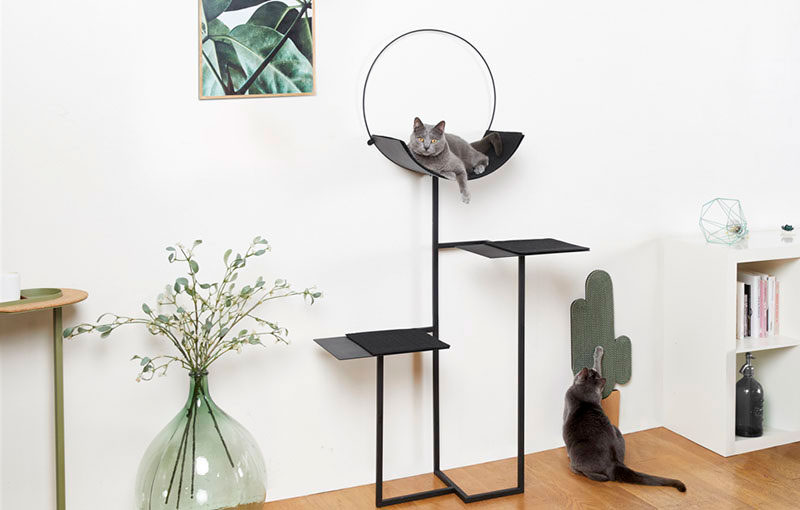 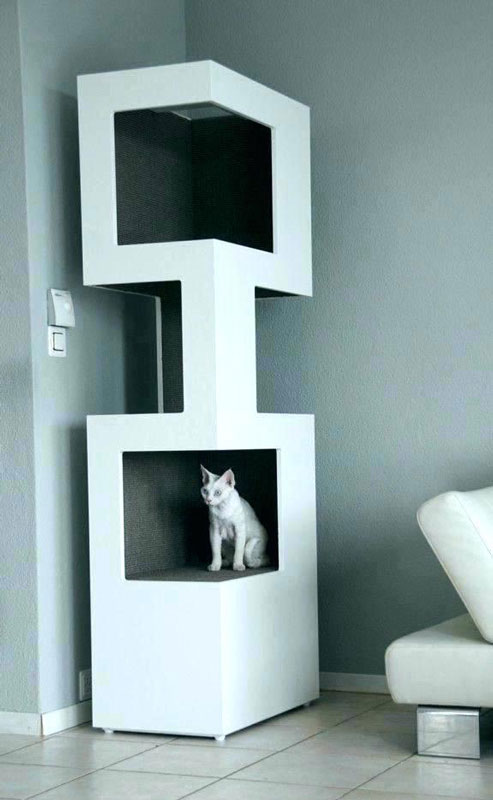 Still takes up space
Limited Selection
[Speaker Notes: So I did some research and learned that there is indeed prettier cat furniture but its expensive and  for the most part still takes up space]
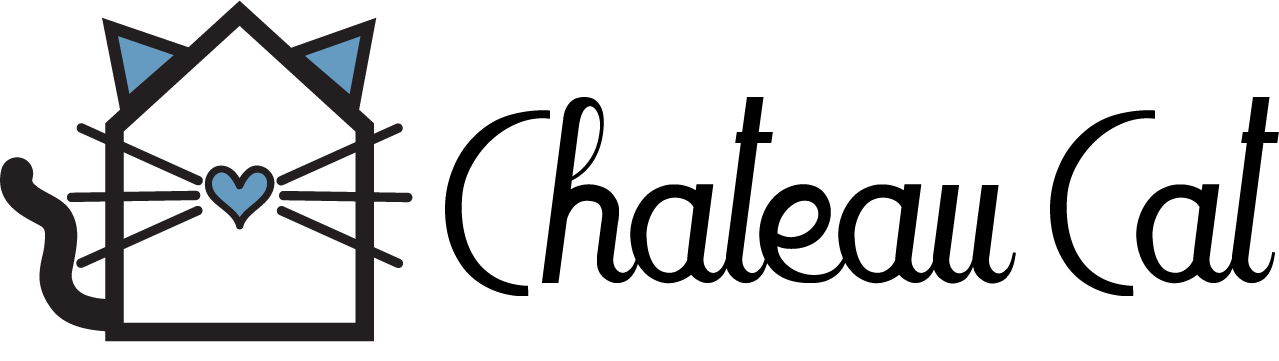 [Speaker Notes: And that’s how chateau cat came to be]
Client Interview
Size of space
Number of cats in the space
Client’s preferred style
Other needs
[Speaker Notes: i interviews a client (my crazy cat lady aunt) on what she wants for a future room design.]
Findings from modern furniture research
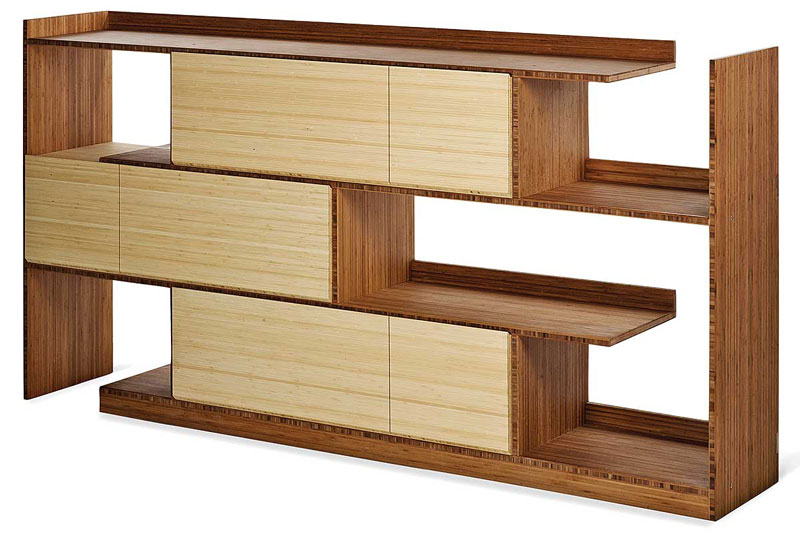 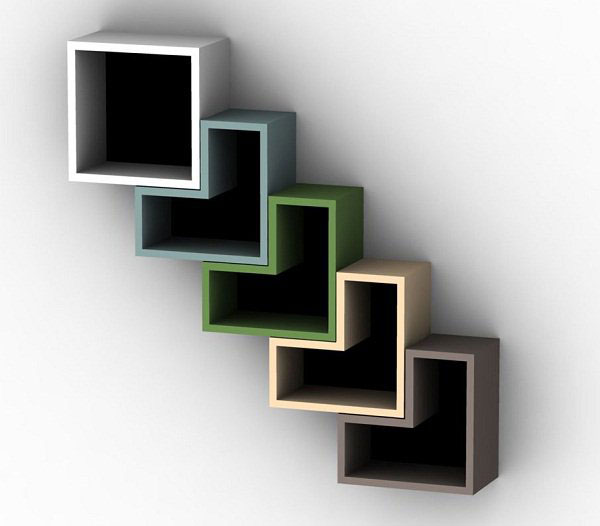 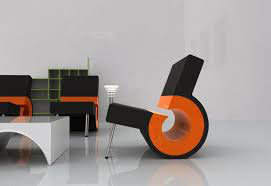 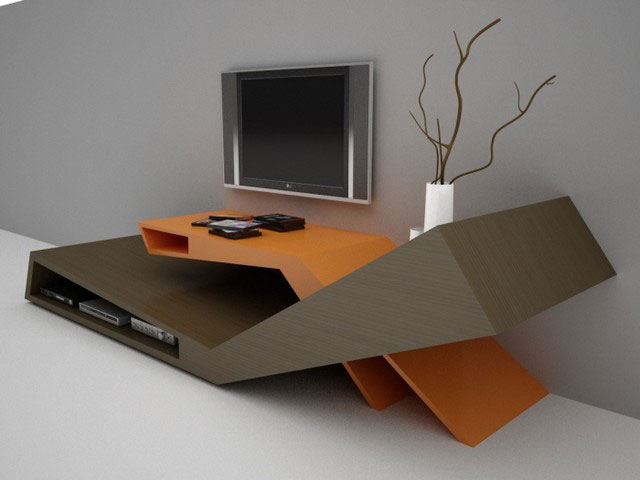 [Speaker Notes: I styled my furniture designs based off of modern furniture trends]
Final Floor Plan
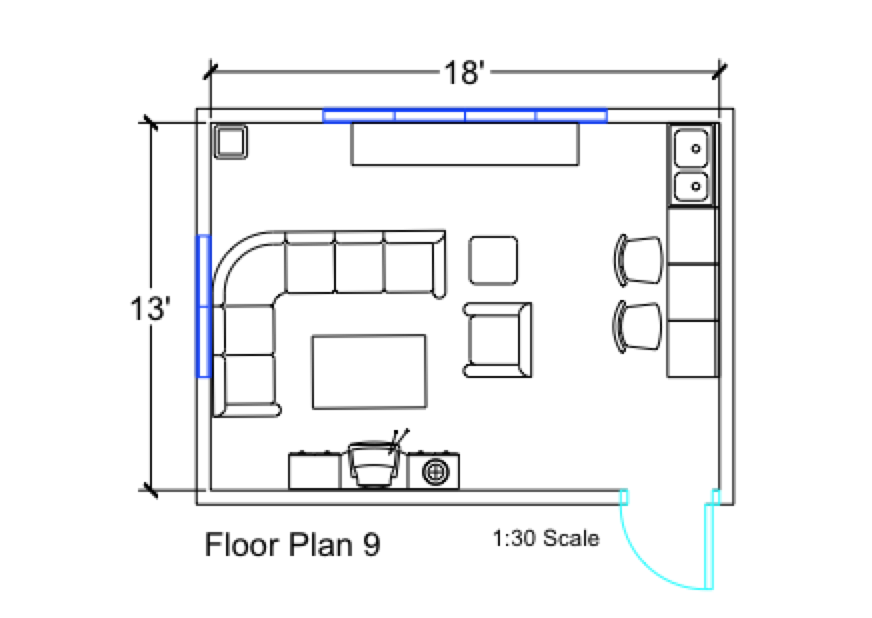 [Speaker Notes: I paid special attention making thing that were elegant, durable, functional, cat friendly]
Other Necessities:
Elegance 
Durability
Functionality
[Speaker Notes: I paid special attention making thing that were elegant, durable, functional, cat friendly]
Completed Model in Maya
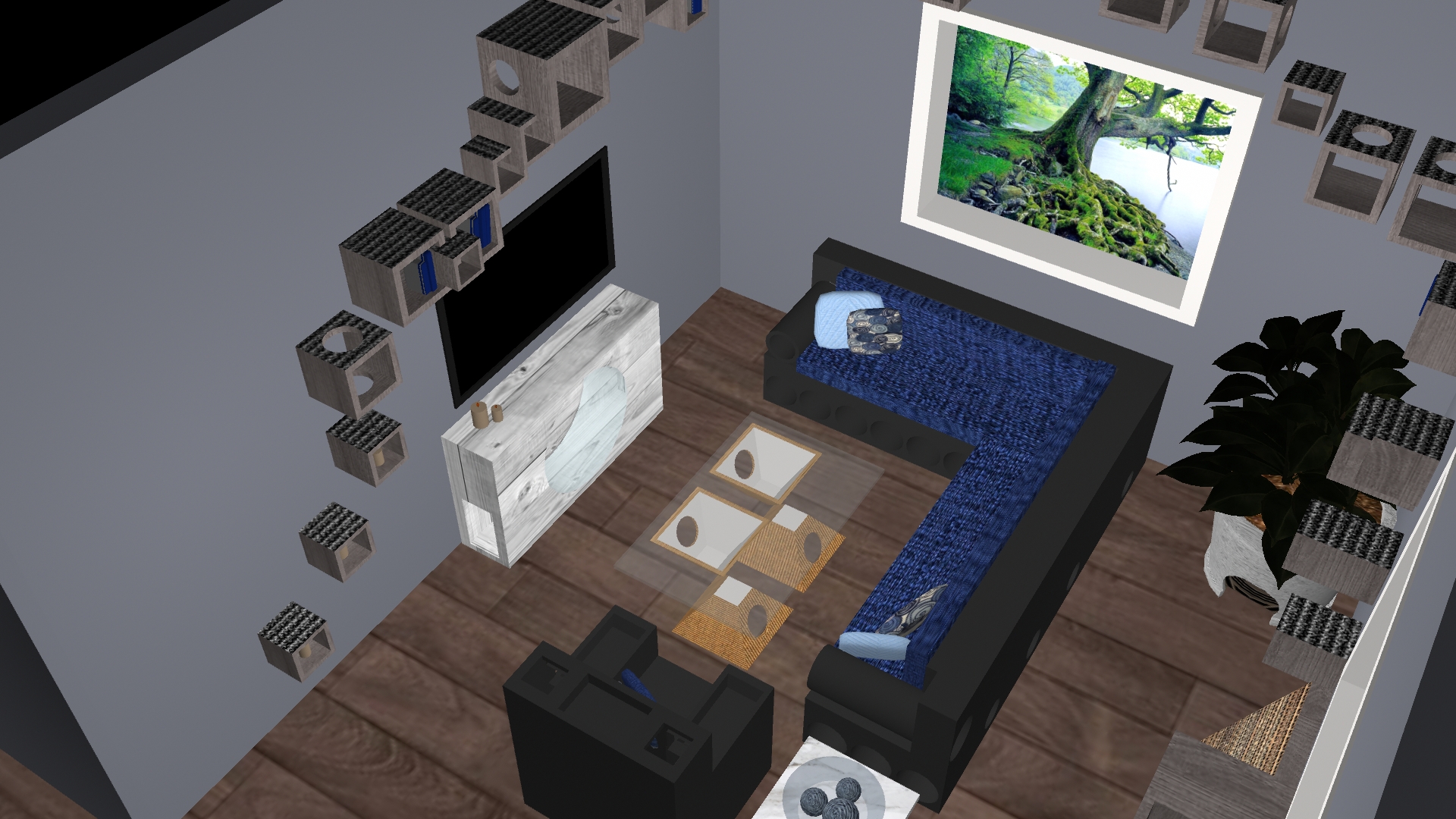 The Curious Cat Side Table
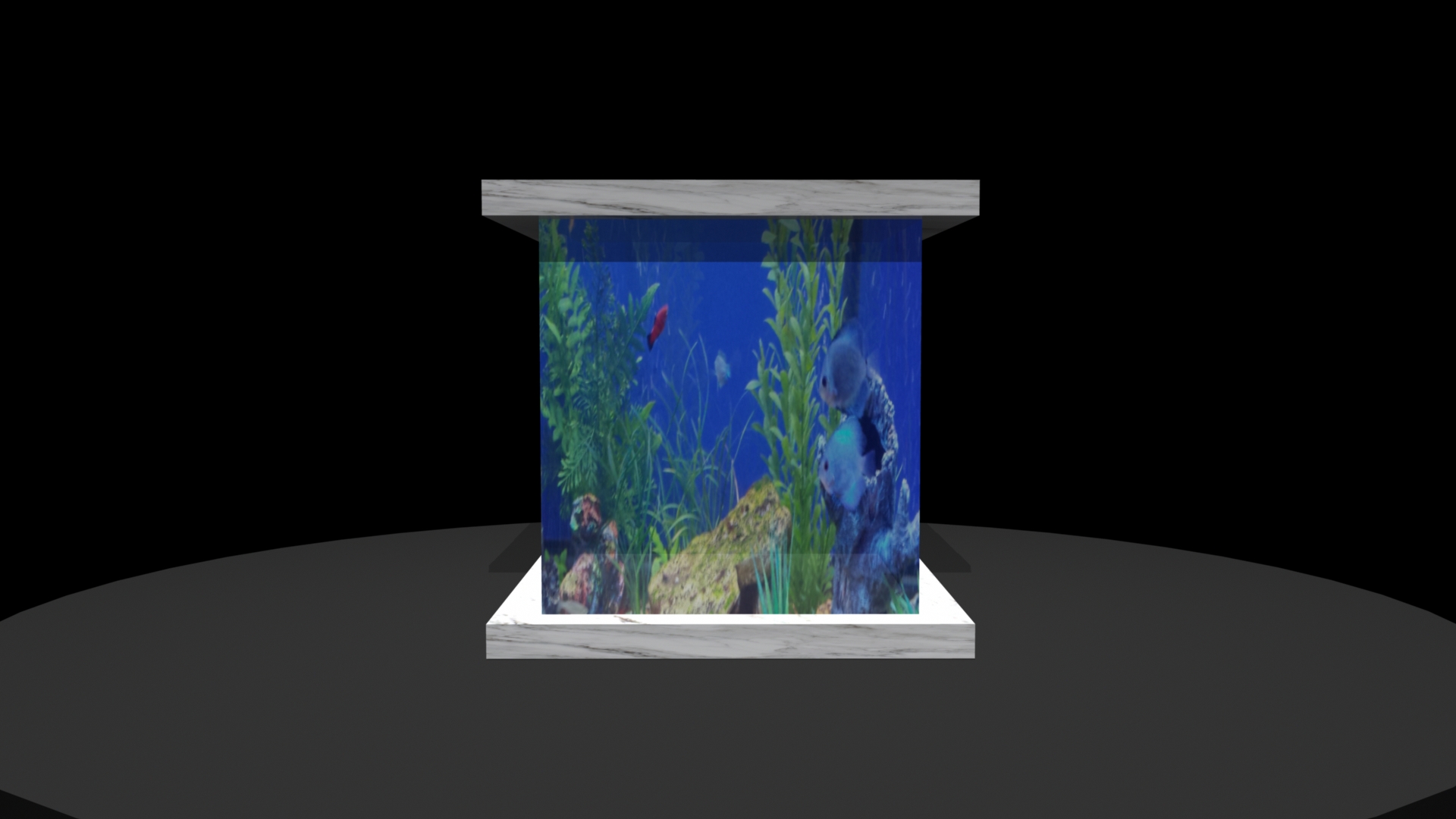 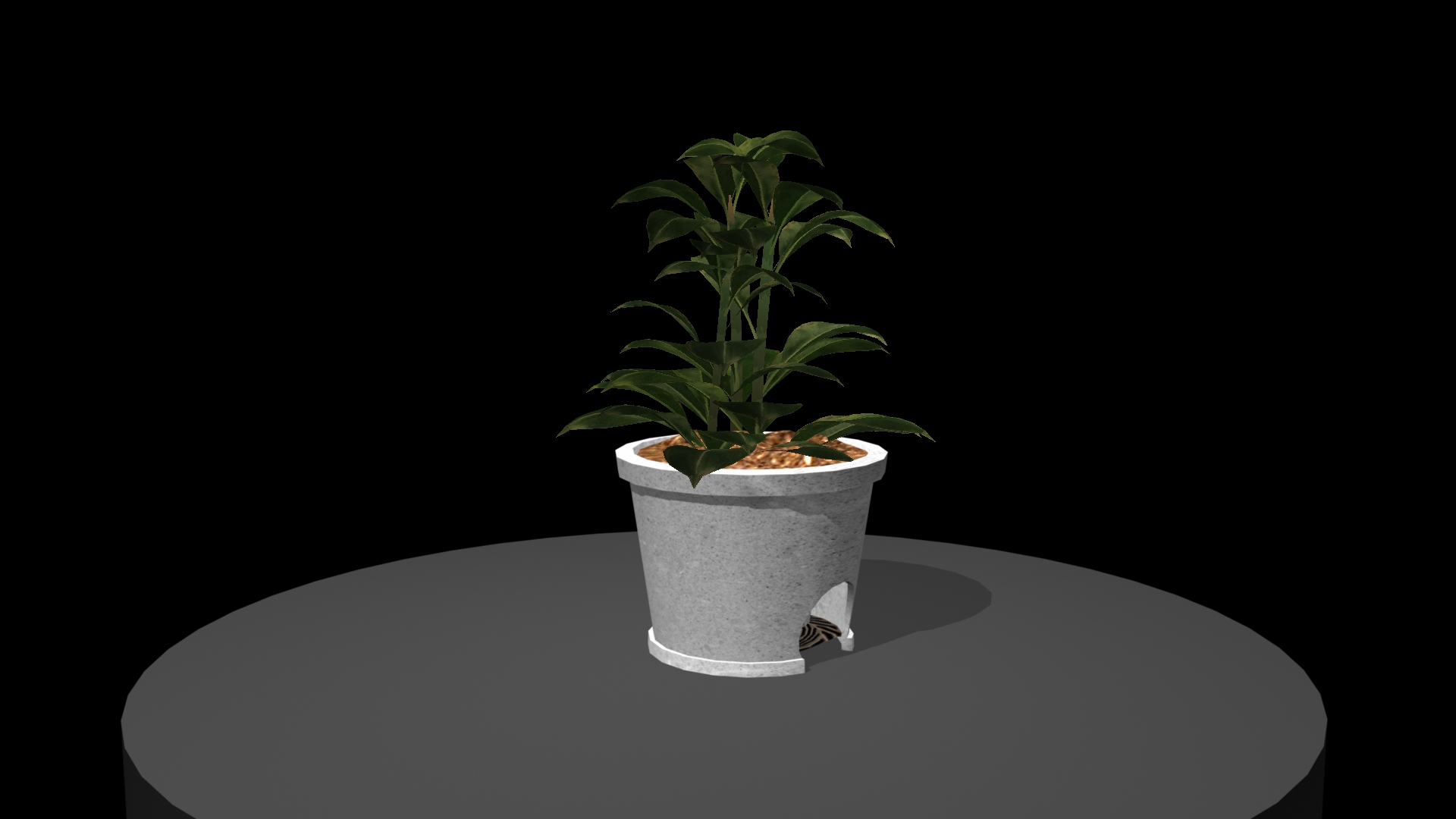 Clean Cat Litter Box
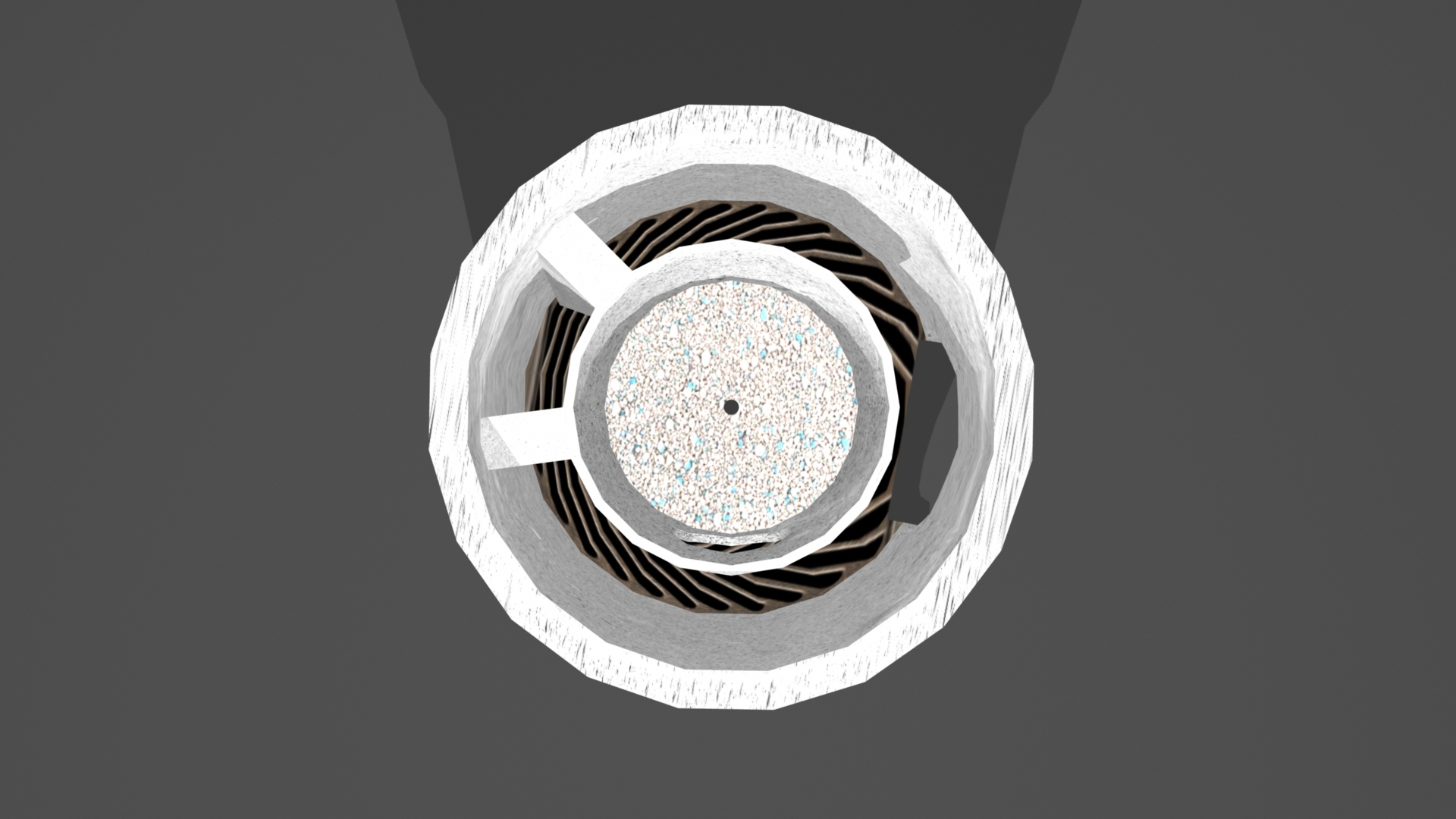 Cavern Cat Bar
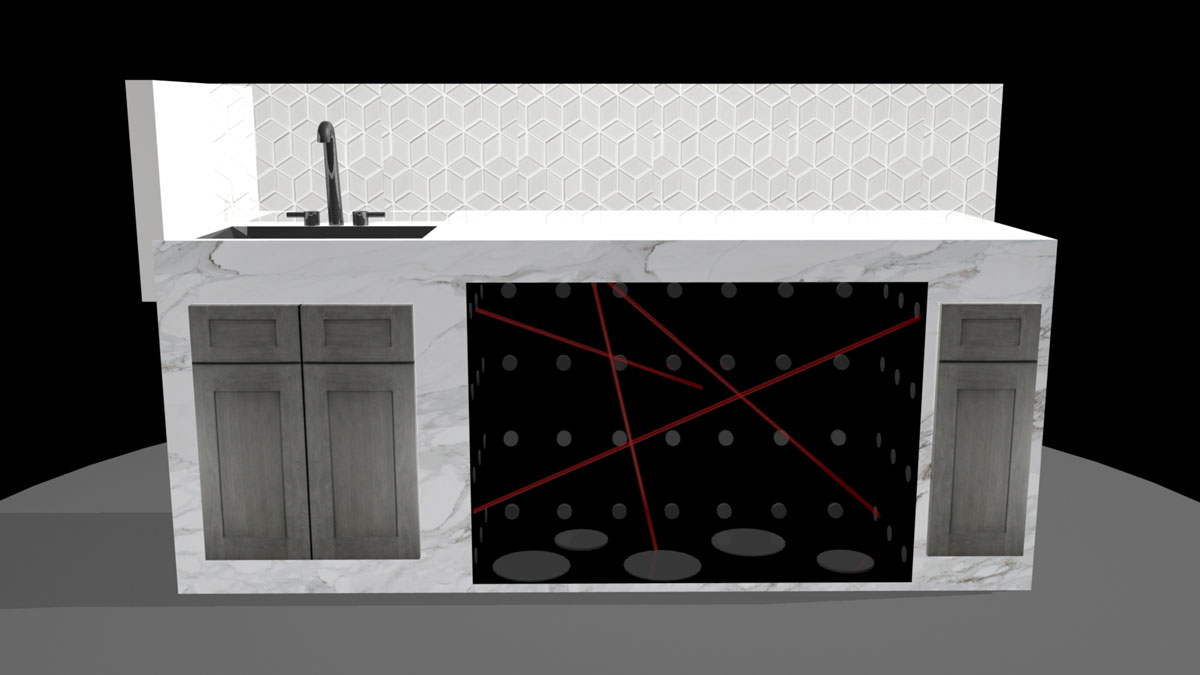 Cardio Cat Wheel
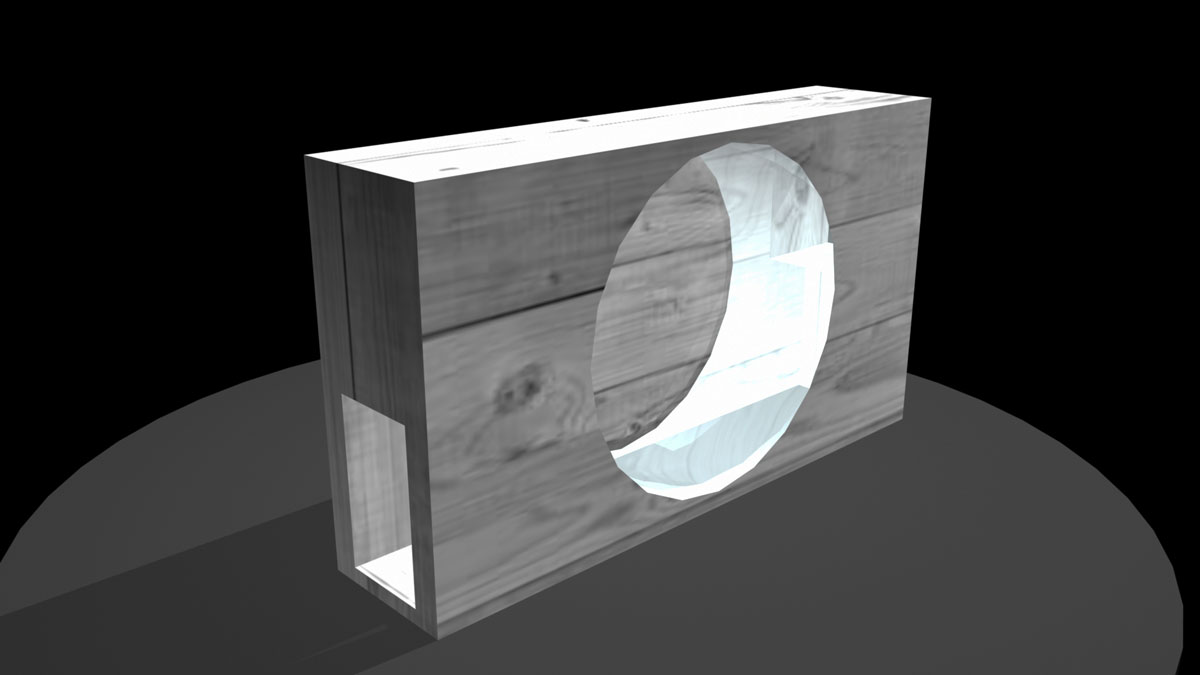 Climbing Cat Wall Decor
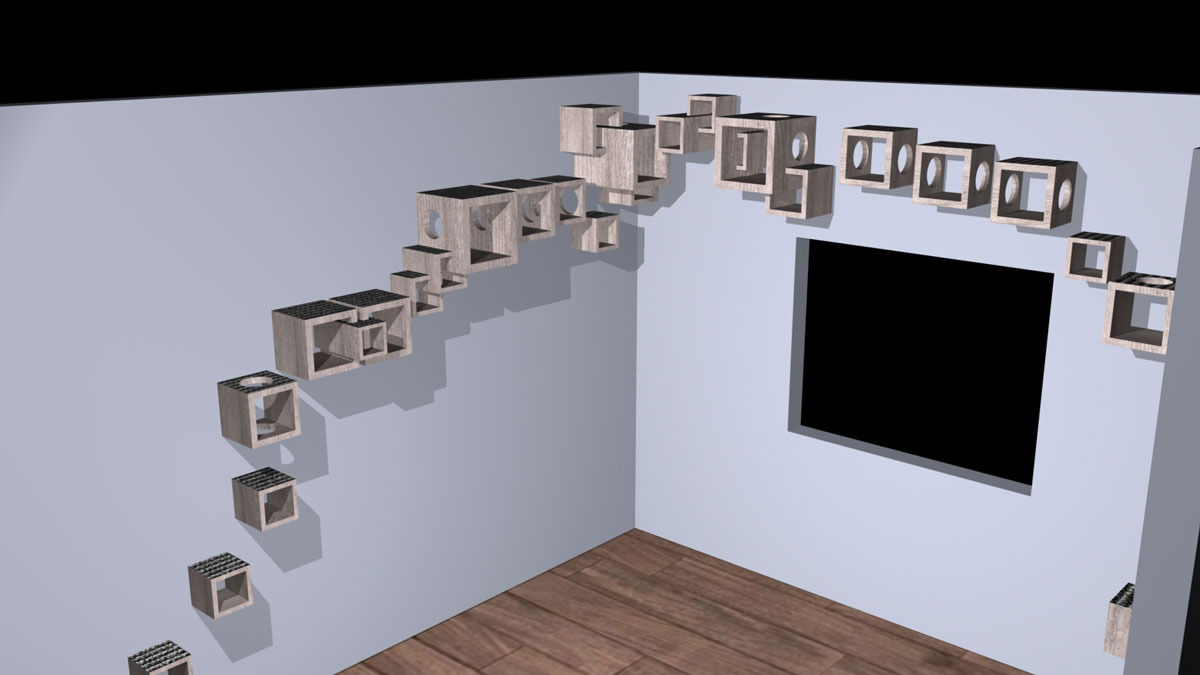 Captivated Cat Console
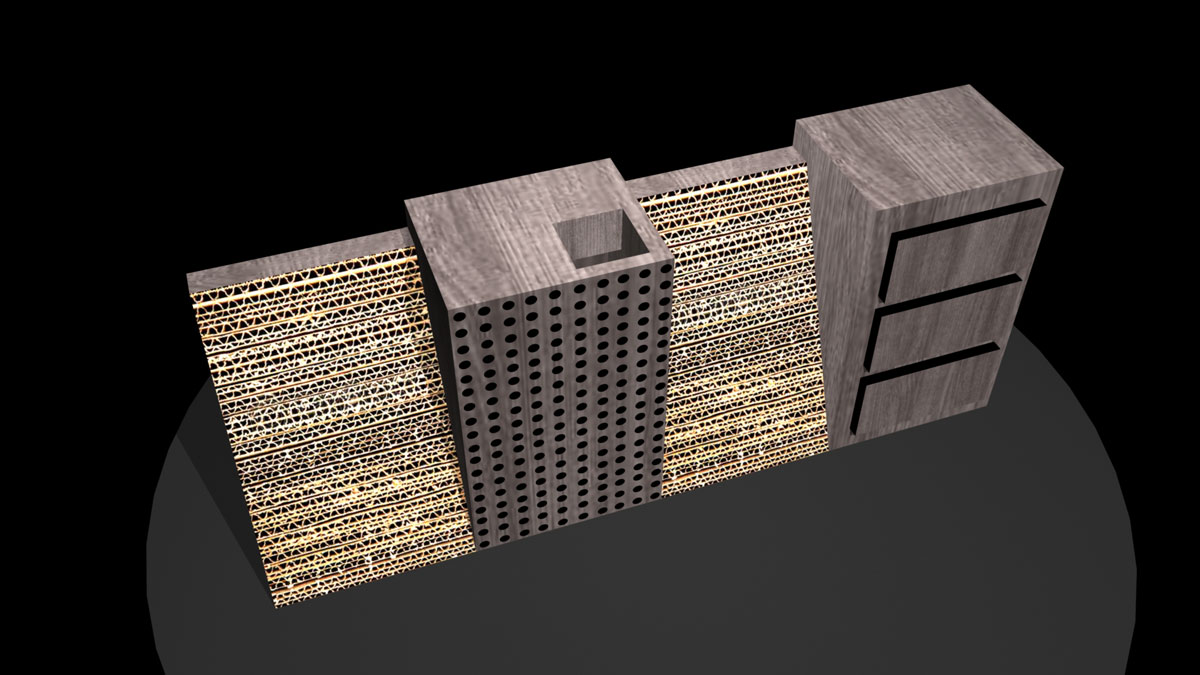 Software Used to Create the Project
Autodesk AutoCad
Adobe Illustrator
Adobe Photoshop
Autodesk Maya
Thank You
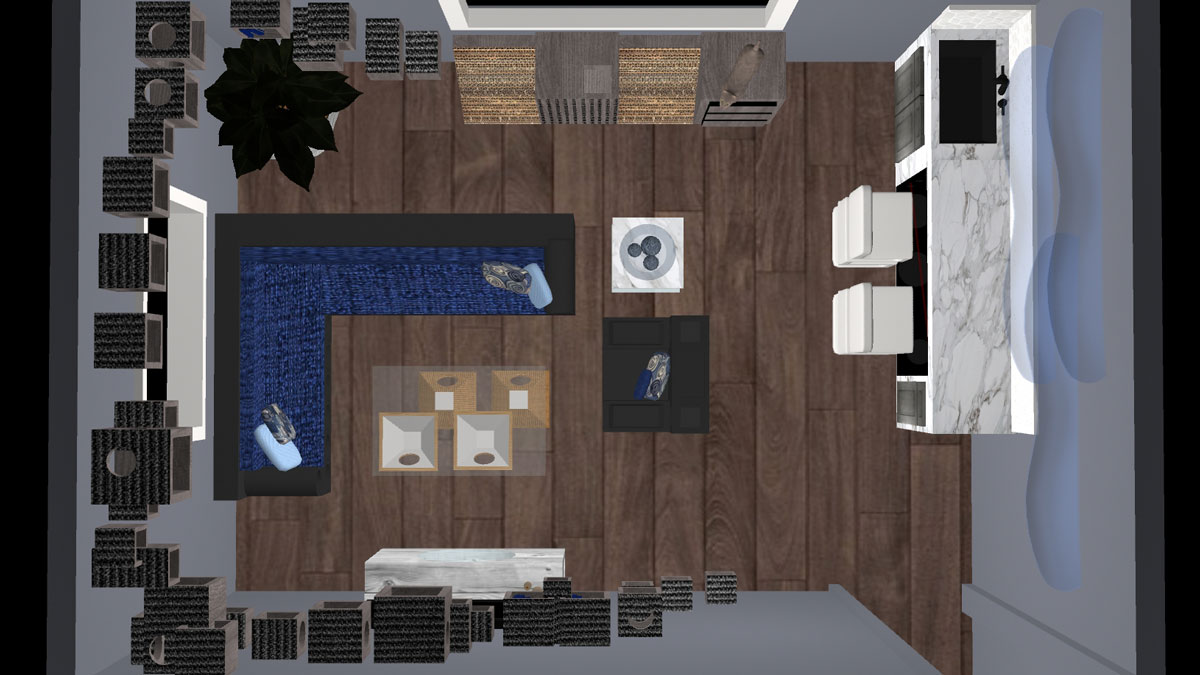